Fördermöglichkeiten und Förderverfahren von Projekten in der
 AktivRegion Alsterland



Imke Wolff
 Sabine Zeis
Neue Gebietsübersicht über die AktivRegion Alsterland:
Einwohner: 136.877
Fläche: 370 km²
Bevölkerungsdichte: 370 Einwohner/km²
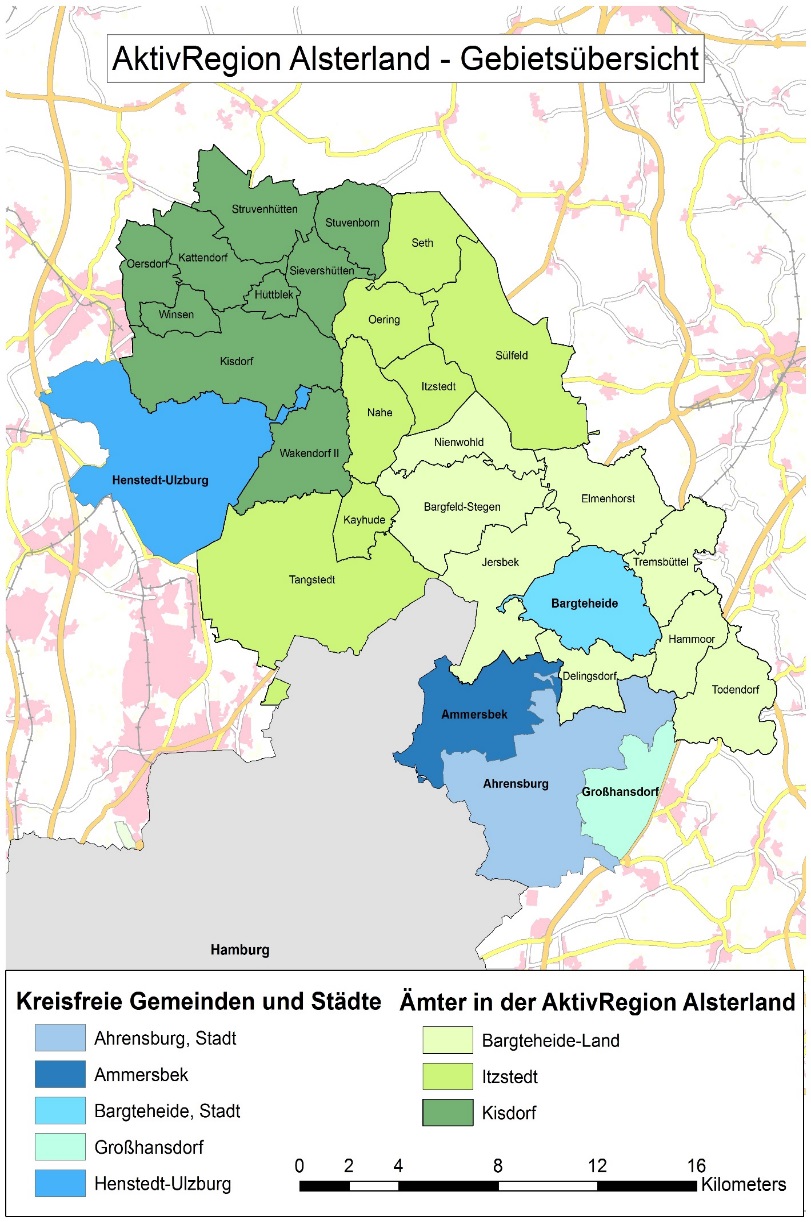 Förderung der Integrierten ländlichen Entwicklung
Förderung aus dem Landesprogramm ländlicher Raum (LPLR)
LEADER (AktivRegionen) 
Modernisierung ländlicher Wege
Breitband
Integrierte ländliche Entwicklung (ILE) mit
Basisdienstleistungen Nahversorgung und Bildung
ländlichem Tourismus
Erhaltung des kulturellen Erbes
Förderung außerhalb ELER
Dorfentwicklung
Flurbereinigung
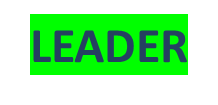 Schwerpunkte und Kernthemen AktivRegion Alsterland
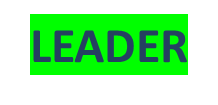 Schwerpunkt Bildung
Entwicklung und Vernetzung einer Bildungslandschaft
 Außerschulische Lernorte
 Bewusstseinsbildung

Bildungskette – lebenslanges Lernen
 Schnittstelle Schule – Beruf
 Lebenslanges lernen
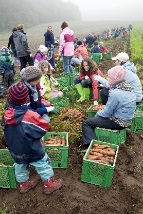 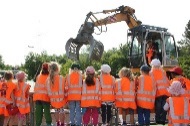 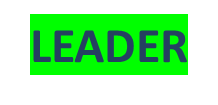 Schwerpunkt Wachstum und Innovation
Entwicklung, Vernetzung und Vermarktung regionaler Angebote und Produkte
 Nahrungsmittel
 Dienstleistungen
 regionale Kulturereignisse
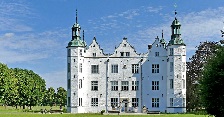 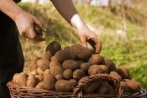 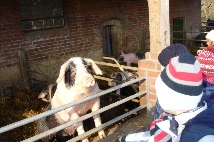 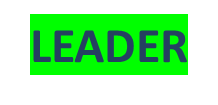 Schwerpunkt Klimawandel und Energie
Energieversorgung sicherstellen, Energieeffizienz steigern und Klimaschutzmaßnahmen einleiten
Energiespeicherlösungen, -effizienzmaßnahmen
Bewusstseinsbildung, Aufklärungsmaßnahmen
Maßnahmen zu CO₂- Einsparungen

Mobilität im ländlichen Raum
Mobilitätsmix
Ausbau, Attraktivitätssteigerung des ÖPNV, Mobilitätskonzepte
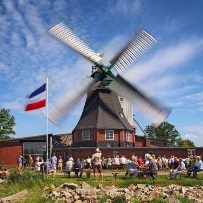 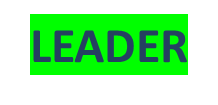 Nachhaltige Daseinsvorsorge
Lebendiges Dorf für Jung und Alt
 Grund- und Nahversorgung
 Lebensalltag von Familien
 soziale und kulturelle Treffpunkte
Innenentwicklung
Ortsentwicklung mit Erhalt der Ortsidentität
Freizeit und Naherholung
Naherholung, Auf- und Ausbau Freizeitwegenetze
Natur, Aktiv-, Kultur- und Gesundheitstourismus
Gesundheit
 Medizinische Versorgung und Gesunderhaltung
 Betreuung und Pflege
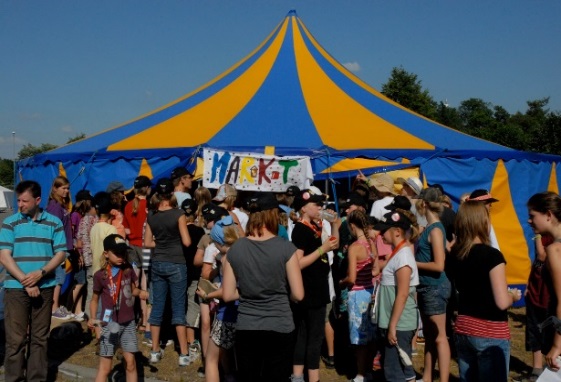 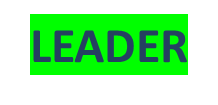 Fördersummen
Förderzeitraum 2014 bis 2020: 2,86 Mio. € 
	(knapp 500.000 €/a)
Aufteilung auf die vier Schwerpunkte:
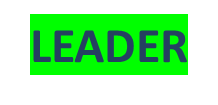 Förderquoten: 
 Privates Projekt: 				45%
 Öffentliches Projekt: 			55%
 Privates gemeinnütziges Projekt: 	70%
 Zusätzlich je 5% für besonderes ehrenamtliches Engagement oder besondere Barrierefreiheit möglich
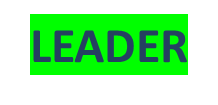 AktivRegion Alsterland
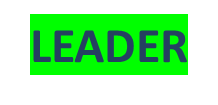 Der Weg von Projekten
Beirat/Vorstand Alsterland
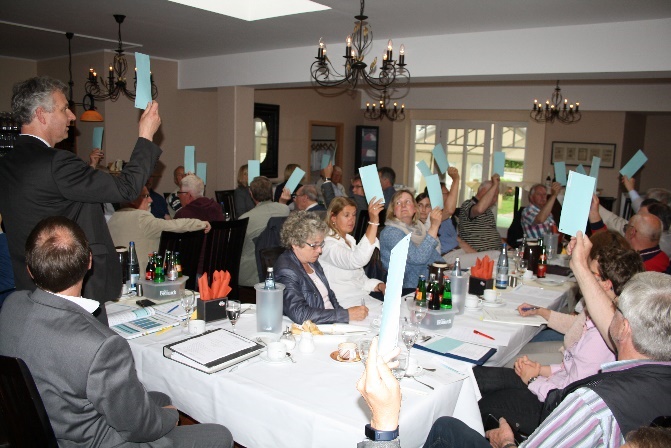 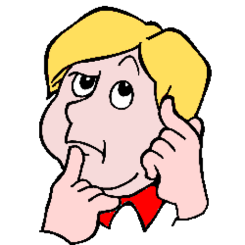 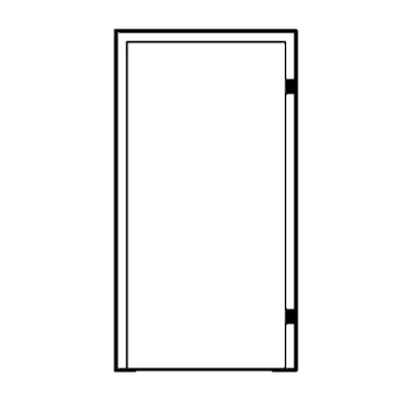 Projektträger
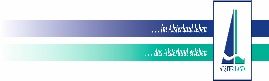 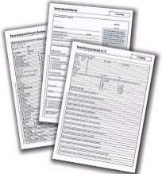 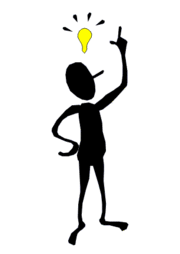 Regional-
management
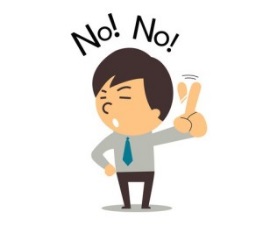 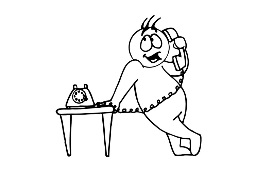 LLUR Lübeck
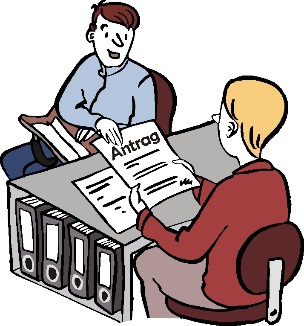 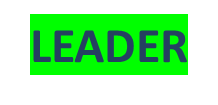 Allgemeine Grundsätze:
Mehrwertsteuer ist nicht förderfähig (Ausnahme: RM)
Fördersätze gemäß der jeweiligen IES (45%, 55%, 70%)
Eigenanteil Projektträger an förderfähigen Kosten: 							mindestens	10%  
Mindest-Zuschuss: kommunale Projektträger:	7.500 €                                                            		      	     private Projektträger:		3.000 €
Höchst-Zuschuss (Deckelung):		 100.000 €
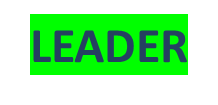 Allgemeine Grundsätze:
Antragstellung fortlaufend möglich
 etwa 8 Sitzungen der Entscheidungsgremien pro Jahr
Zweckbindungsfrist  für investive Projekte: 5 Jahre ab Datum der Schlusszahlung LLUR 
 Ausgaben müssen zwischen dem 01.01.2014 und dem   	31.12.2023 entstanden und von der Zahlstelle erstattet 	worden sein
Erforderliche Unterlagen und Angaben:
Einen festen Ansprechpartner für die Projektlaufzeit
Projektdatenblatt der AktivRegion mit ausführlicher Projektbeschreibung 
Nachvollziehbare Kostenschätzung
Durchführungszeitraum des Projektes
LEADER-Antrag (Anlage 3g)
Erforderliche Unterlagen und Angaben:
Kosten- und Finanzierungsplan (Anlage 5a)
Erklärung zum Mindestlohngesetz (Anlage 9)
Fundierte Wirtschaftlichkeitsbetrachtung für mindestens den gesamten Zeitraum der Nutzungsbindung
Nachweis der gesicherten Finanzierung
Aktuelle Projekte:
P07 „Naturraum für heute und morgen“, 
         Elterninitiative Todendorf
P08 „Grünes Klassenzimmer“, Gut Wulfsdorf
P09 „Wohnprojekt Nahe“,
               Verein Miteinander aktiv bleiben
P10 „AHA-Busmobilitätskonzept“,
             Zentrum für interkulturelle Bildung und Arbeit e. V.
P11 „Blüh- und Bienennährwiesen“, Henstedt-Ulzburg
P13 „Gläserne Bäckerei“, Gut Wulksfelde
4 weitere Projekte zur Abstimmung auf Vorstandssitzung am 15.09.2016
Budgettabelle AR Alsterland
Förderung der Integrierten ländlichen Entwicklung
Förderung aus dem Landesprogramm ländlicher Raum (LPLR)
LEADER (AktivRegionen) 
Modernisierung ländlicher Wege
Breitband
Integrierte ländliche Entwicklung (ILE) mit
Basisdienstleistungen Nahversorgung und Bildung
ländlichem Tourismus
Erhaltung des kulturellen Erbes
Förderung außerhalb ELER
Dorfentwicklung
Flurbereinigung
Gemeinsame BestimmungenILE-Leitprojekte(LPLR-Codes 7.4 / 7.5 / 7.6.1)
Förderfähig: Investitionen in „kleine Infrastruktur“ (Gesamtkosten bis zu 5 Mio. Euro)
Mindestzuschuss: 100.000 Euro
Mindestens 25% Eigenanteil; Zweckbindungsfrist 12 bzw. 5 Jahre
Es können nur Vorhaben in Übereinstimmung mit vorhandenen Plänen für die Entwicklung der Gemeinden und Dörfer in ländlichen Gebieten und im Einklang mit der IES der AktivRegion durchgeführt werden
Nachweis der wirtschaftlichen Tragfähigkeit inkl. Folgekosten
Projektauswahlverfahren: Projektauswahlkriterien (Mindestpunktzahl und Ranking der Anträge) / 1-2 Stichtage/Jahr: jeweils zum 01.04. und optional 01.11. (bewilligungsreife Anträge inkl. ZBau-Prüfung möglichst 6 Wochen vorher beim LLUR vorlegen)
Stichtage, Budget und Projektauswahlkriterien auf Internetseite des MELUR
ILE-Leitprojekt:Lokale Basisdienstleistungen: Bildung/Nahversorgung(LPLR Code 7.4)
Sicherung der Lebensqualität in den Dörfern durch die Förderung von Investitionen insbesondere in den Bereichen Bildung und Nahversorgung (z.B. multifunktionale Bildungshäuser, MarktTreffs)
ausgestattet mit 14 Mio. Euro EU-Mitteln + Kofinanzierung GAK-Mittel
Zuschussquote:	bis 65% der förderfähigen Bruttokosten	+ 10% bei Umsetzung der Ziele einer IES	ELER-Anteil 53%
Höchstzuschuss: 750.000 Euro
Zuwendungsempfänger: Gemeinden/Gemeindeverbände (ELER und GAK) sowie 	juristische Personen des öffentlichen Rechts (nur 53% ELER)
Falls GAK-Mittel: Förderung nur in Orten unter 10.000 Einwohnern
beim ausschließlichen Einsatz von ELER-Mitteln: Gemeinden bis 35.000 EW
ILE-Leitprojekt:Ländlicher Tourismus(LPLR Code 7.5)
kleine touristische Infrastruktur:insbesondere in bildungsorientierte Einrichtungen zum Natur- und Umwelterlebnis, vorrangig z.B. in Nationalpark, Biosphärenreservat, Naturpark, Natura 2000-Gebiet sowie natur- und raumbezogene Infrastruktur, insbesondere Anlage, Beschilderung, Begleitinfrastruktur Wanderwege, Kanu- und Reitrouten 
in Abstimmung mit Ministerium für Wirtschaft, Arbeit, Verkehr und Technologie
ausgestattet mit 5 Mio. Euro EU-Mitteln (keine GAK-Mittel)
Zuschussquote: bis 53% der förderfähigen Bruttokosten 
Zuwendungsempfänger:	Gemeinden/Gemeindeverbände sowie	juristische Personen des öffentlichen Rechts
Förderung in Gemeinden bis 35.000 Einwohnern
ILE-Leitprojekt:Erhaltung des kulturellen Erbes(LPLR Code 7.6.1)
Studien und Investitionen zur Erhaltung, Wiederherstellung und Verbesserung des kulturellen Erbes der Dörfer, z.B. in den folgenden Bereichen
Museen, Gedenkstätten zur Darstellung des kulturellen Erbes, 
kulturelle Merkmale der Dörfer wie sakrale Gebäude, historische Gutsanlagen, Baudenkmäler, 
Ensembles/Plätze und Gebäude, prägend für kulturelle Identität der Dörfer 
in Abstimmung mit Ministerium für Justiz, Kultur und Europa
ausgestattet mit 10 Mio. Euro EU-Mitteln (keine GAK-Mittel)
Zuschussquote: bis 53% der förderfähigen Bruttokosten 
Zuwendungsempfänger:	Gemeinden/Gemeindeverbände sowie	juristische Personen des öffentlichen Rechts
Förderung in Gemeinden bis 35.000 Einwohnern
Gemeinsame BestimmungenILE-Leitprojekte(LPLR-Codes 7.4 / 7.5 / 7.6.1)
Nächster Stichtag für alle drei Maßnahmen 1. April 2017:
Es wird empfohlen, die bewilligungsreifen Anträge (inkl. ZBau-Prüfung) beim LLUR möglichst bis zum 15.02.2017 zur Klärung nicht eindeutiger Angaben einzureichen.
verfügbare
ELER-Mittel (Euro)	2017	   2018		2019		2020
7.4 Basisdienstleistungen	741.252	   1.481.291	1.641.236		2.803.543
7.5 ländlicher Tourismus	534.700	   1.437.461	1.558.236	       	   171.543
7.6.1 Kulturelles Erbe	810.780	      987.318	    928.188 		3.273.543
Förderung der Integrierten ländlichen Entwicklung
Förderung aus dem Landesprogramm ländlicher Raum (LPLR)
LEADER (AktivRegionen) 
Modernisierung ländlicher Wege
Breitband
Integrierte ländliche Entwicklung (ILE) mit
Basisdienstleistungen Nahversorgung und Bildung
ländlichem Tourismus
Erhaltung des kulturellen Erbes
Förderung außerhalb ELER
Dorfentwicklung
Flurbereinigung
Außerhalb LPLR (GAK-Förderung) Ortskernentwicklung
GAK-Rahmenplan Förderbereich ILE
Maßnahme 2.0. „Pläne für die Entwicklung ländlicher Gemeinden“
Maßnahme 4.0. „Dorferneuerung und -entwicklung“
Insbesondere sollen Vorhaben zur Stärkung der Ortskernentwicklung gefördert werden.
ausgestattet mit ca. 1,4 Mio. Euro GAK-Mittel / Jahr (jährliche Zuweisung, Bund 60 %)
Zuwendungsempfänger: a) Gemeinden/Gemeindeverbände  b) Private
Zuschussquote:	bei a) bis 65%, bei b) bis 35% der förderfähigen Bruttokosten, 	jeweils zuzüglich 10% bei Umsetzung der Ziele einer IES 
Höchstzuschuss: 750.000 Euro (bei Plänen 50.000 Euro)
Mindestens 25% Eigenanteil; Zweckbindungsfrist 12 bzw. 5 Jahre
Förderung nur in Orten unter 10.000 Einwohnern
Nachweis der wirtschaftlichen Tragfähigkeit inkl. Folgekosten bei investiven Vorhaben
Auswahl der Vorhaben auf Grundlage von Konzepten für die Entwicklung der Dörfer (demografische Entwicklung, Flächensparen, bürgerschaftliches Engagement)
Weitere Fördermöglichkeiten
Kommunalrichtlinie für Klimaschutzprojekte
Einstiegsberatungen für Kommunen
Erstellung von Klimaschutz(teil)konzepten
Umsetzung von Klimaschutzkonzepten
Einführung bzw. Weiterführung von Energiesparmodellen in Schulen und Kitas
Austausch von Elektrogeräten in Schulen, Kitas, Einrichtungen der Kinder- und Jugendhilfe sowie Sportstätten
…
Kommunalrichtlinie für Klimaschutzprojekte
Anträge können zwischen

    01. Juli bis 30. September
    01. Januar bis 31. März

beim Projektträger Jülich eingereicht werden.
Landesweite Abfrage zum Thema Mobilität / E-CarSharing der Akademie für die Ländlichen Räume für ein landesweites Kooperationsprojekt der AktivRegionen SH
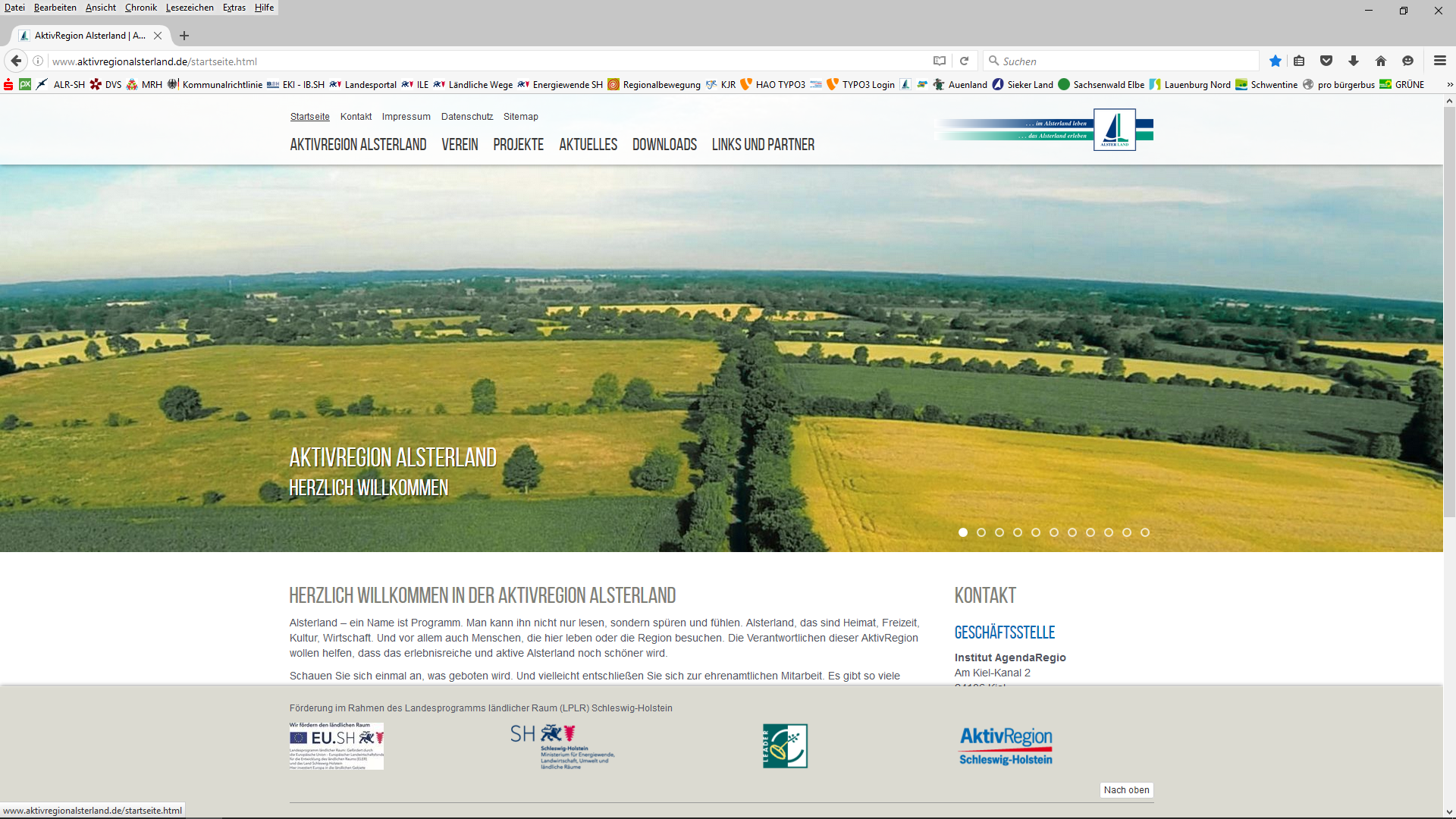 GeschäftsstelleInstitut AgendaRegioAm Kiel-Kanal 224106 KielAnsprechpartner:Frau Wolff  0431 530 30 8 30Frau Zeis     0431 530 30 8 32info@aktivregion-alsterland.dewww.aktivregion-alsterland.de